Hacia el sistema Koha …
Así comienza la historia…
Biblioteca de la facultad de psicología.  «Prof. Emérita María martina casullo».LA Transición del sistema Winisis al koha.
Responsables: 
Bib. Mercedes Pardo.
Lic. Sergio Scotto.
Lic. Ramiro Uviña.
AutoridadesDecana Prof. Lic. Nélida Carmen Cervone.Vicedecana Prof. Dra. Lucía Arminda Rossi.
Secretaría Académica
Secretaria Prof. Lic. Nora Graciela Rosenfeld.Subsecretaria Prof. Lic. Silvia Vazquez.
Secretaría de ConsejoSecretario Prof. Dr. Osvaldo H. Varela.Secretaría de Coordinación Administrativa Secretario Cdor. Gastón Mariano Valle.Subsecretaria Lic. María Florencia Ibarra.
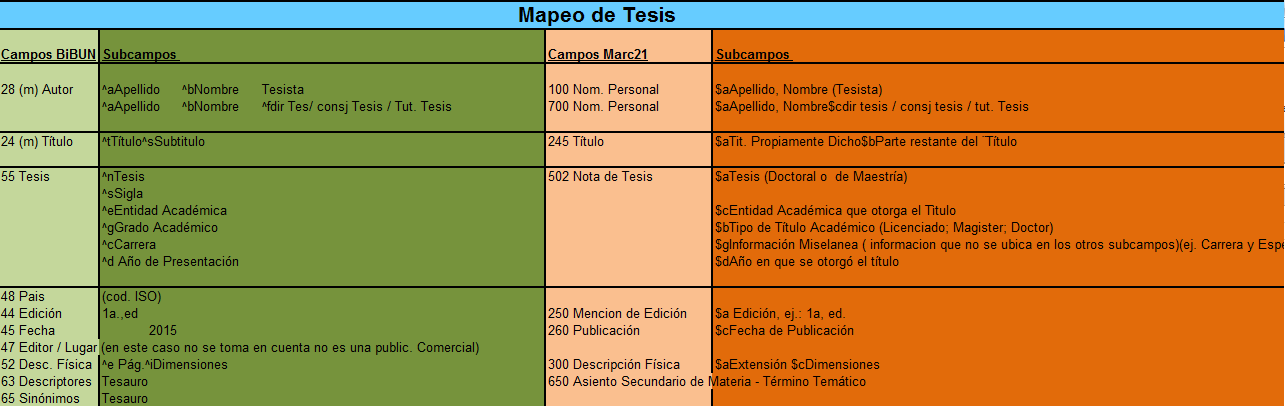 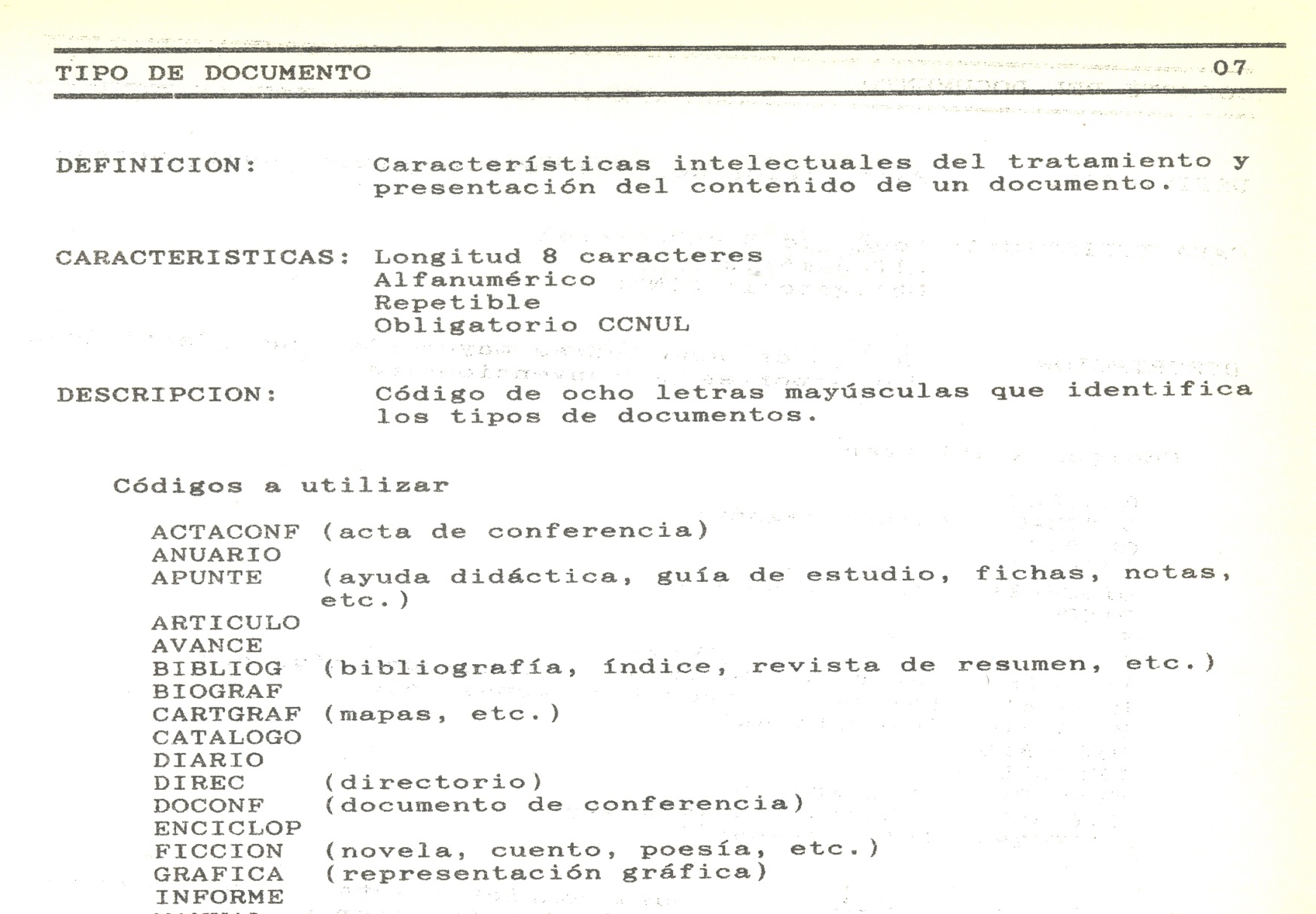 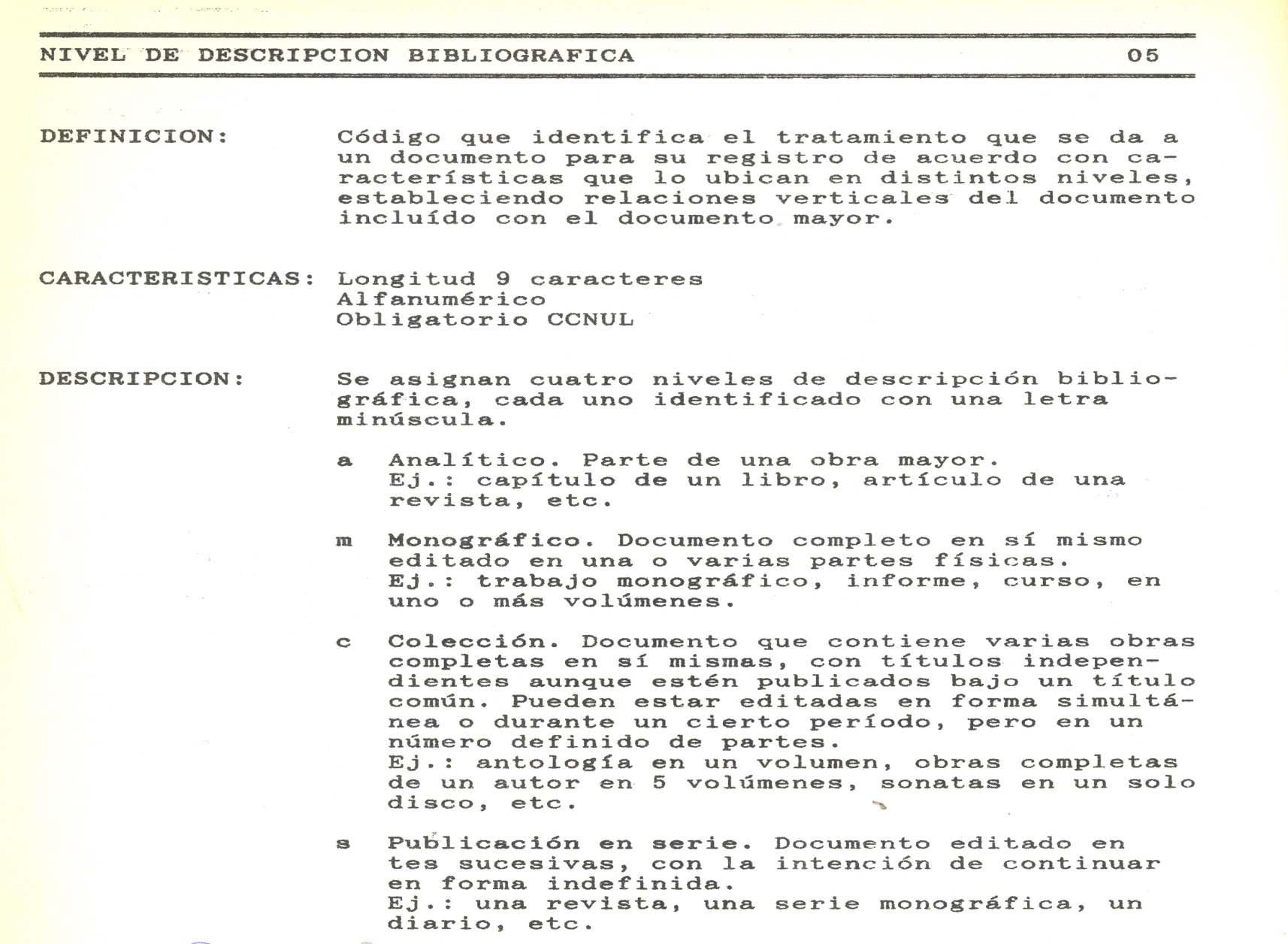 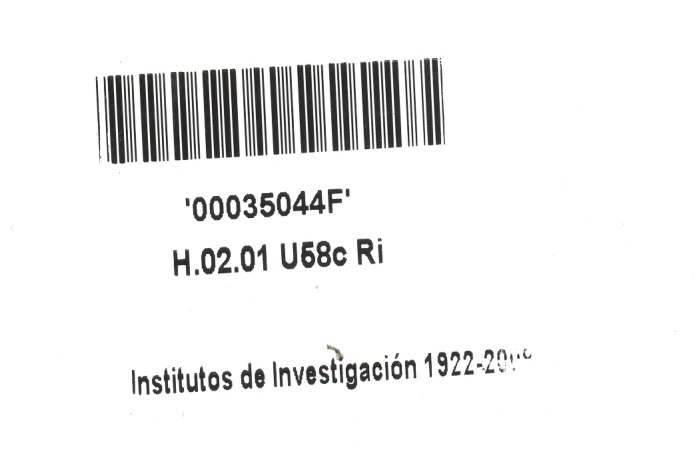 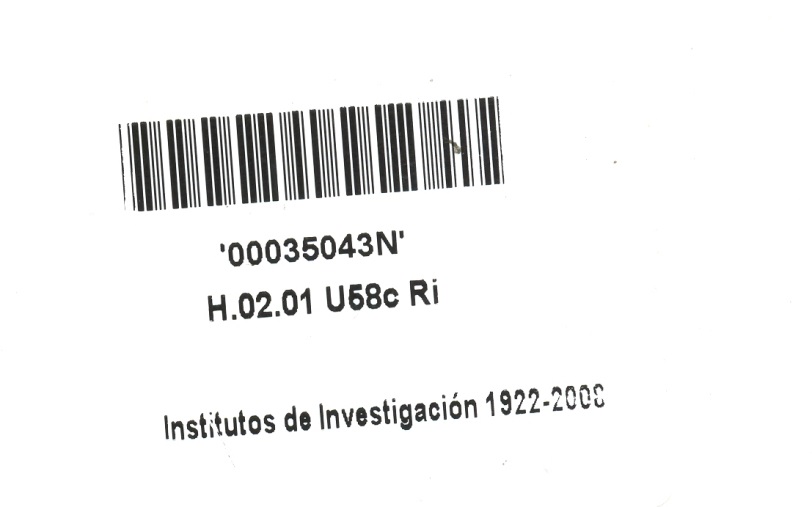 INVENTARIOS ALFANUMÉRICOS
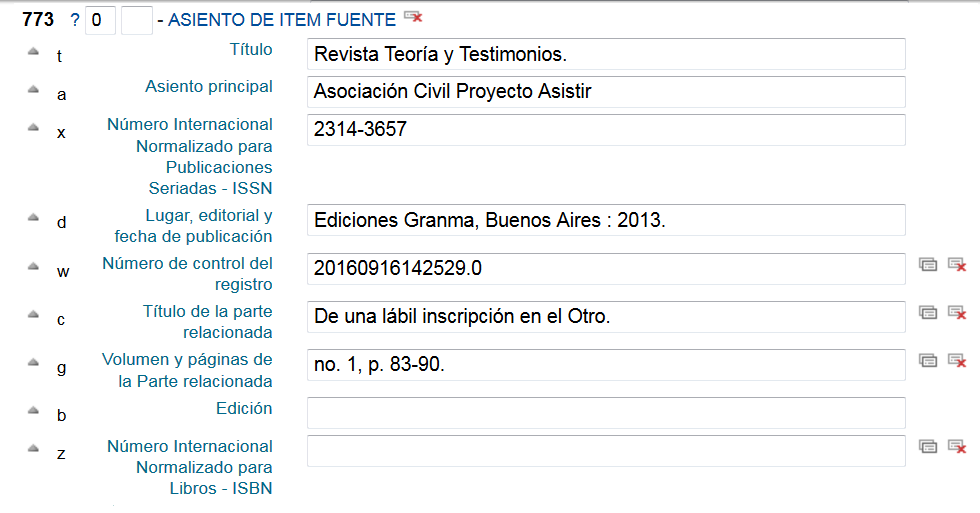 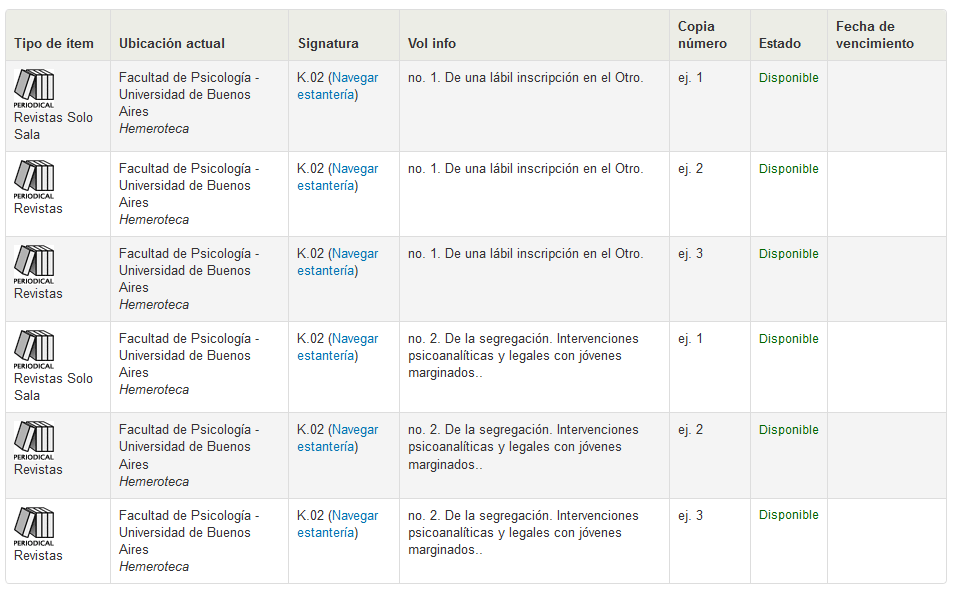 2014
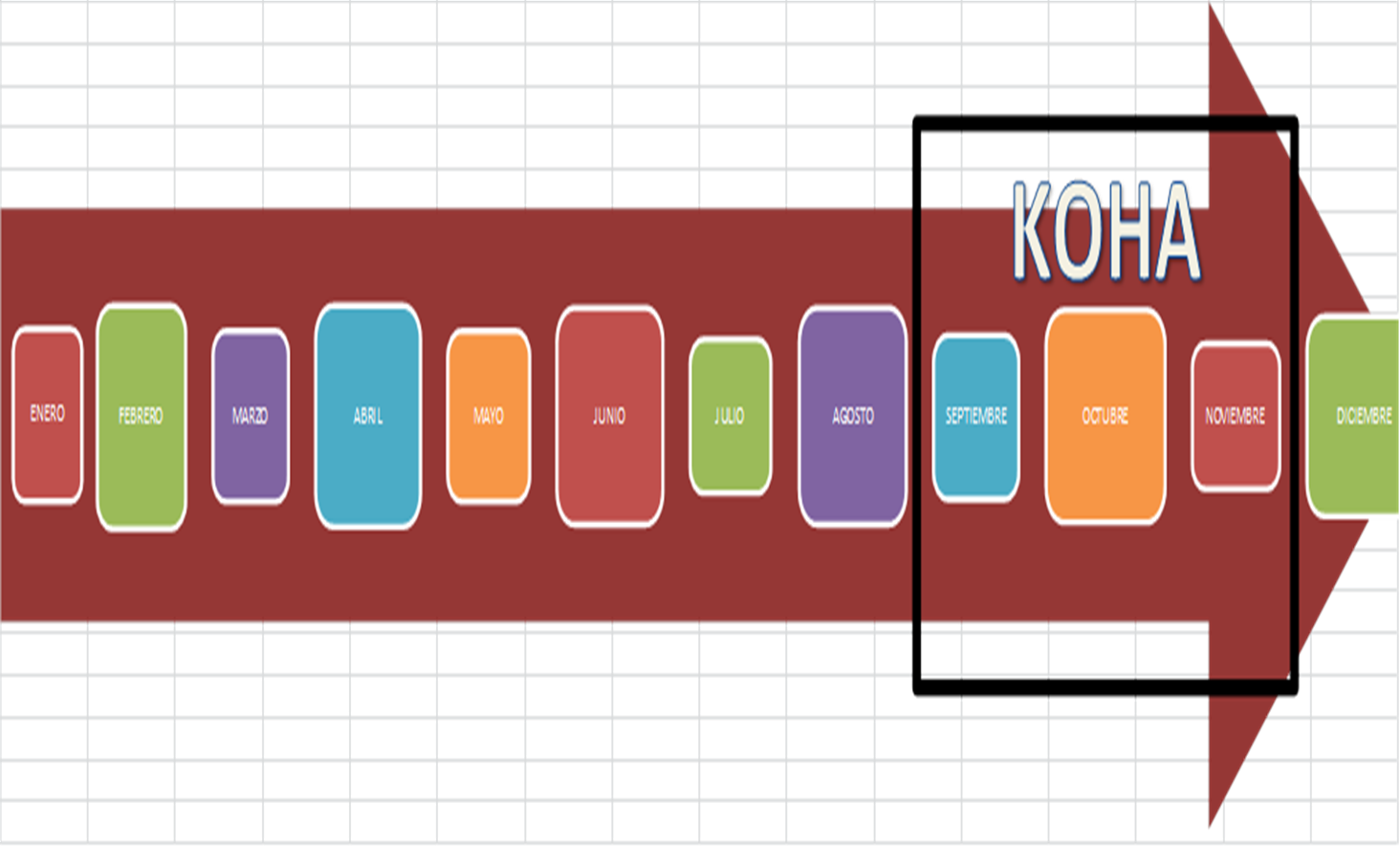 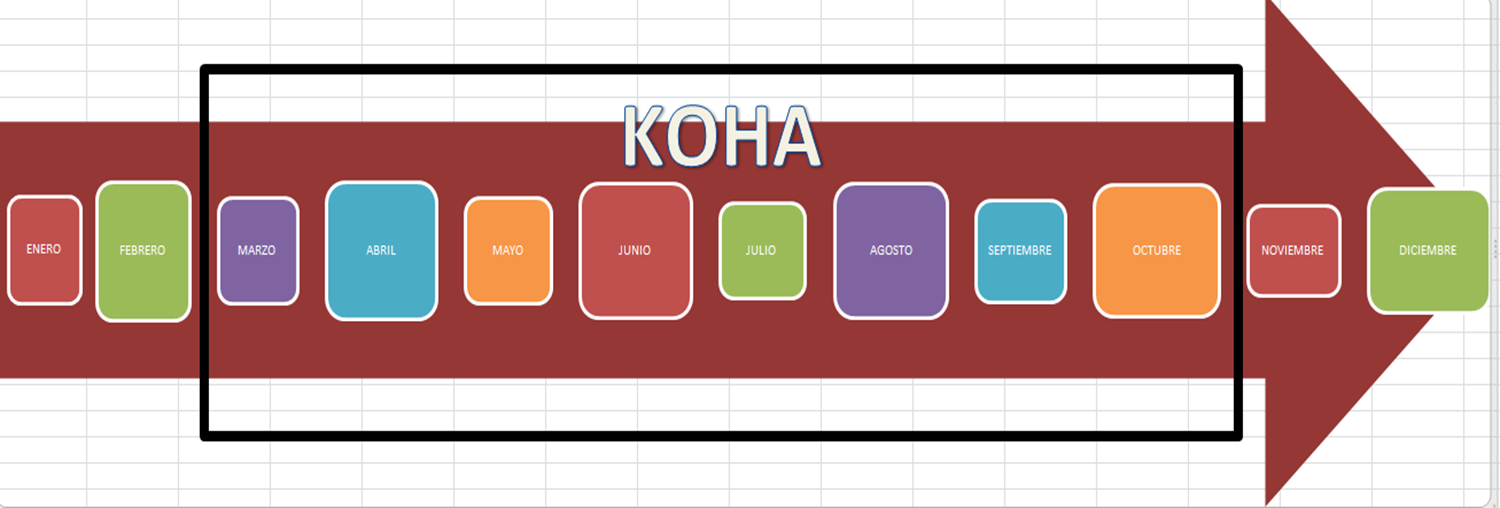 2015
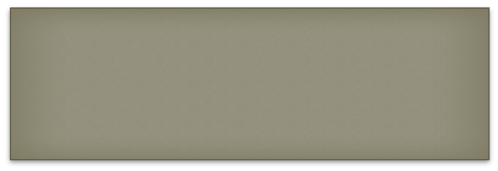 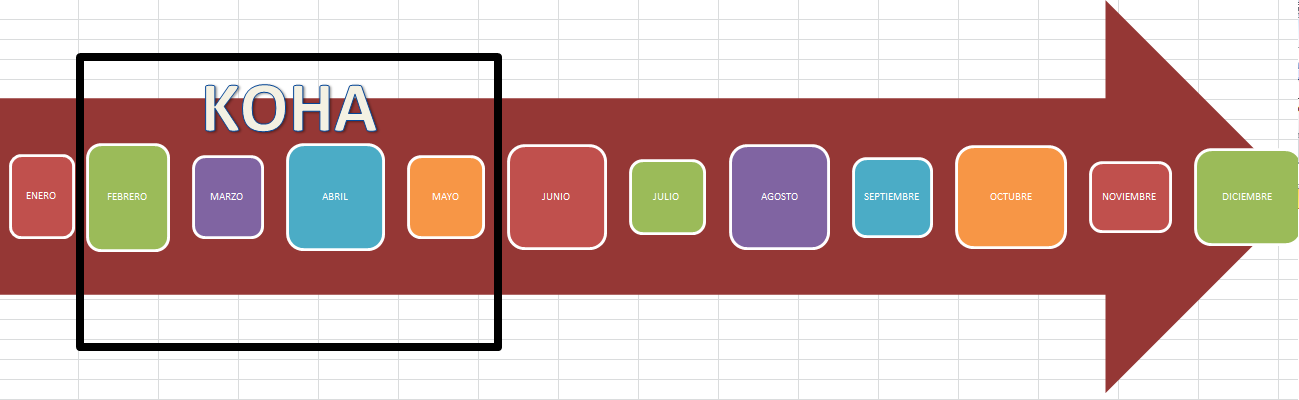 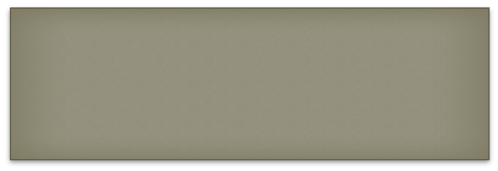 2016
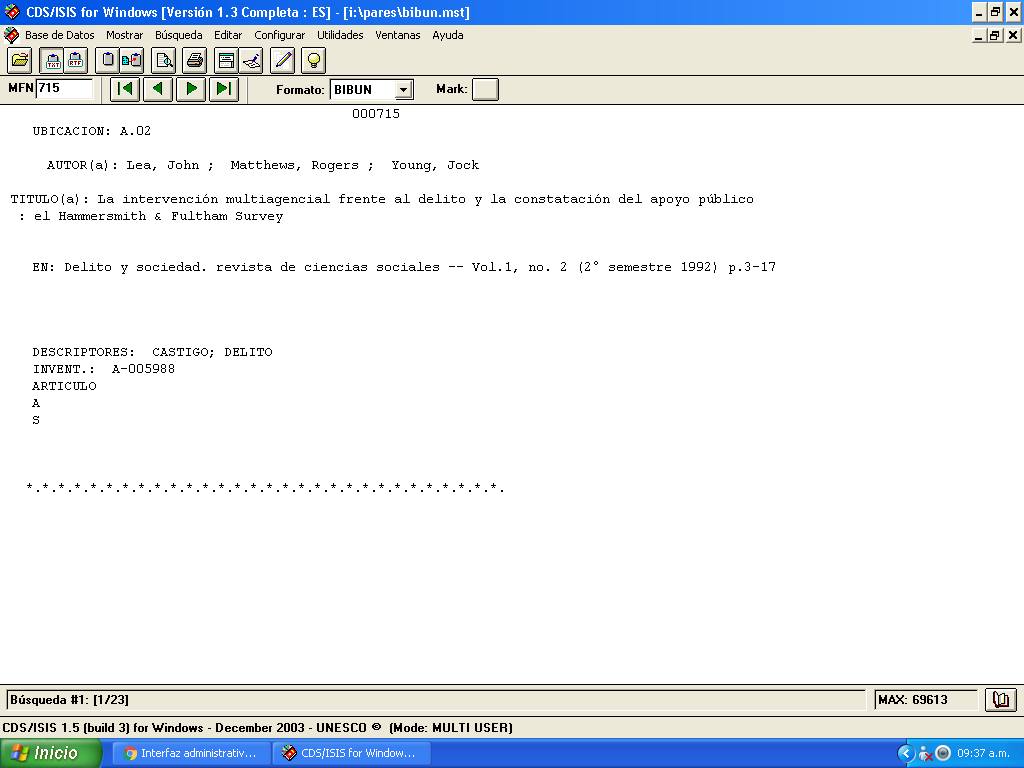 Registro
 en isis
(&)
=LDR  00000nam\a2200000\a\4500
=786  0\$oAPS
=245  00$aCronobiología :$bprincipios y aplicaciones
=100  0\$aMarques, Nelson
=700  0\$aMenna-Barreto, Luiz
=700  0\$aGolombek, Diego A.
=003  AR-BaUFP
=040  \\$aAR-BaUFP$cAR-BaUFP
=852  \\$aAR-BaUFP
=250  \\$a1a. ed.-
=260  \\$c1997.$bEUDEBA,$aBuenos Aires:
=300  \\$a383p.;$c24cm..
=650  \0$2BIOLOGIA
=650  \0$2TEMPORALIDAD
=653  \\$aCITOLOGIA
=653  \\$aPERCEPCION DEL TIEMPO
=084  \\$aD.02 C947c
=020  \\$a9502306775
=008  980305t1997    ag ||||| |||| 00| 0 spa d
=952  00$apsi$bpsi$oD.02 C947c$p00018441N$yBKN
=952  00$apsi$bpsi$oD.02 C947c$p00023914F$yBK
=952  00$apsi$bpsi$oD.02 C947c$p00027704$yBK
=952  00$apsi$bpsi$oD.02 C947c$p00027705$yBK
=952  00$apsi$bpsi$oD.02 C947c$p00027706$yBK
=952  00$apsi$bpsi$oD.02 C947c$p00027703$yBK
=952  00$apsi$bpsi$oD.02 C947c$p00027702$yBK
=952  00$apsi$bpsi$oD.02 C947c$p00027709$yBK
Registro para importar
s1:=('F'),
e1:= val(v084) + 1, 
e2:=1,
while (e2 < e1) (
   # '=952  00$apsi$bpsi' if p(v075^c) or p(v075^l) then '$o' 
   if p(v075^c) then v075^c fi ' '
   if p(v075^l) then v075^l fi 
   if p(v77[e2]) then '$p'v77[e2] if (v77[e2] : 'F') then s1:=('F') else if (v77[e2] : 'N') then s1:=('N') else s1:=('') fi fi fi fi,  
   if (v75^l : 'rad') then '$yRAD' else
   if (v75^l : 'Raa') then '$yRAA' else    
   if (v75^l : 'RA') then '$yRA' else  
   if (v75^l : 'p.p.') then '$yP.P.' else  
   if (v75^l : 'Dph') then '$yDPH' else  
   if (v75^l : 'Re') then '$yRE' else  
   if (v75^l : 'Rd') then '$yRD' else  
   if (v75^l : 'Cd') then '$yCD' else  
   if (v75^l : 'Dpha') then '$yDPHA' else  
   if (v75^l : 'Ra') then '$yRA' else  
   if (v75^l : 'Dp') then '$yDP' else 
   if (v75^l : 'Inv') then '$yTESIS' else
   if (v07 = 'REUNION') then '$yREUNION' else
   if (v07 = 'TEST') then '$yTEST' else
   if s1 = 'F' then '$yBKF' else
   if s1 = 'N' then '$yBKN' else 
  '$yBK' fi fi fi fi fi fi fi fi fi fi fi fi fi fi fi fi 
   e2:= e2 + 1,)
While
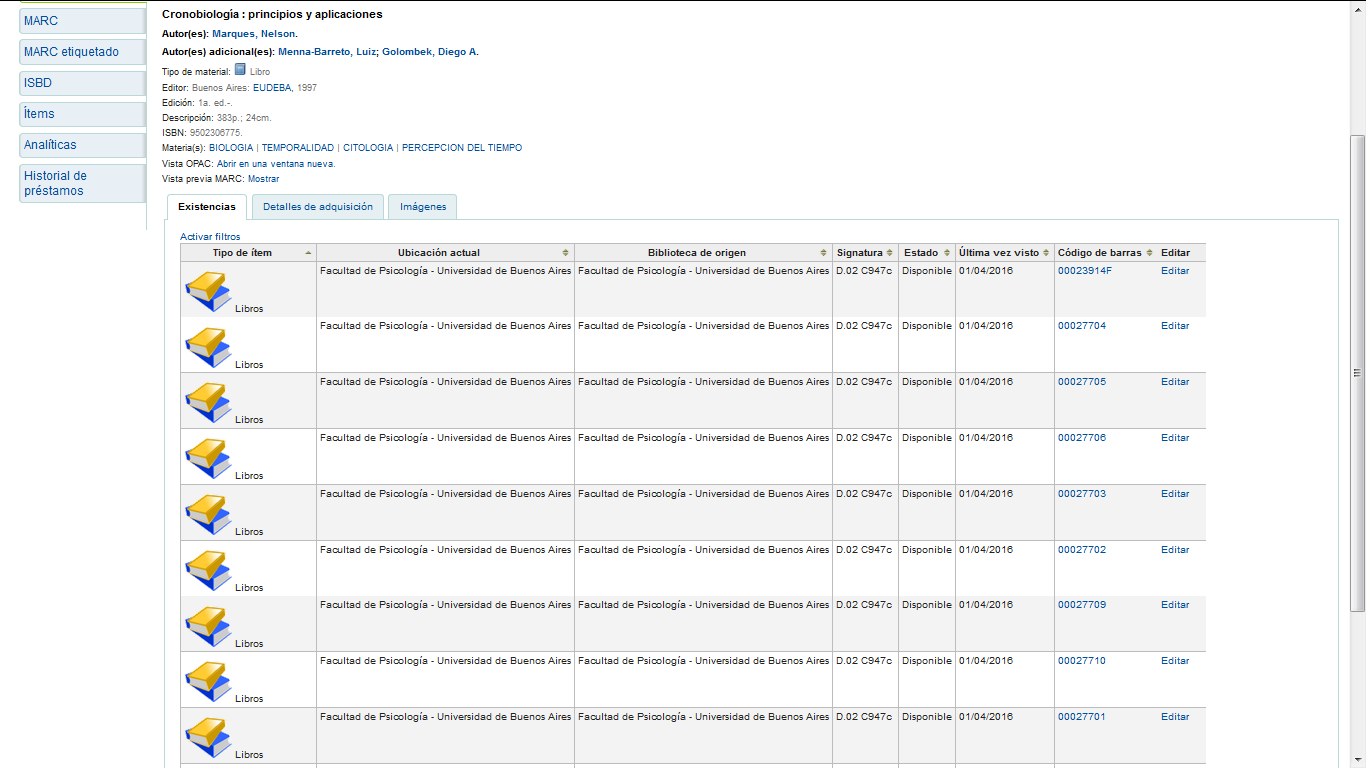 Usuarios
Base de Datos sincronizada con el sistema académico.
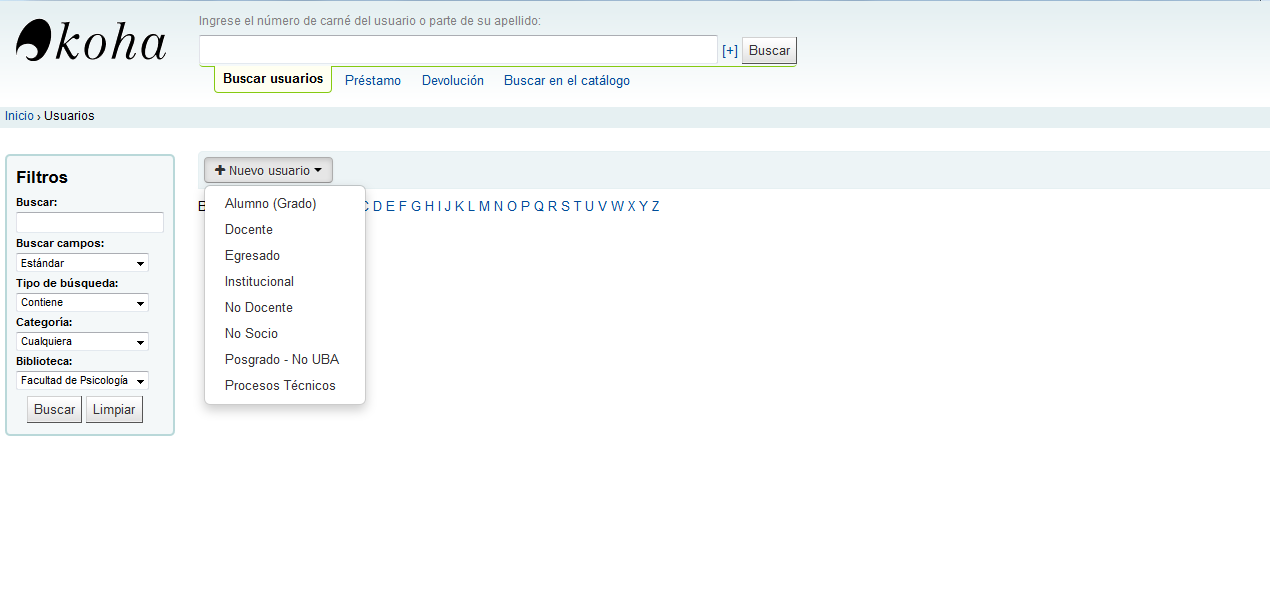 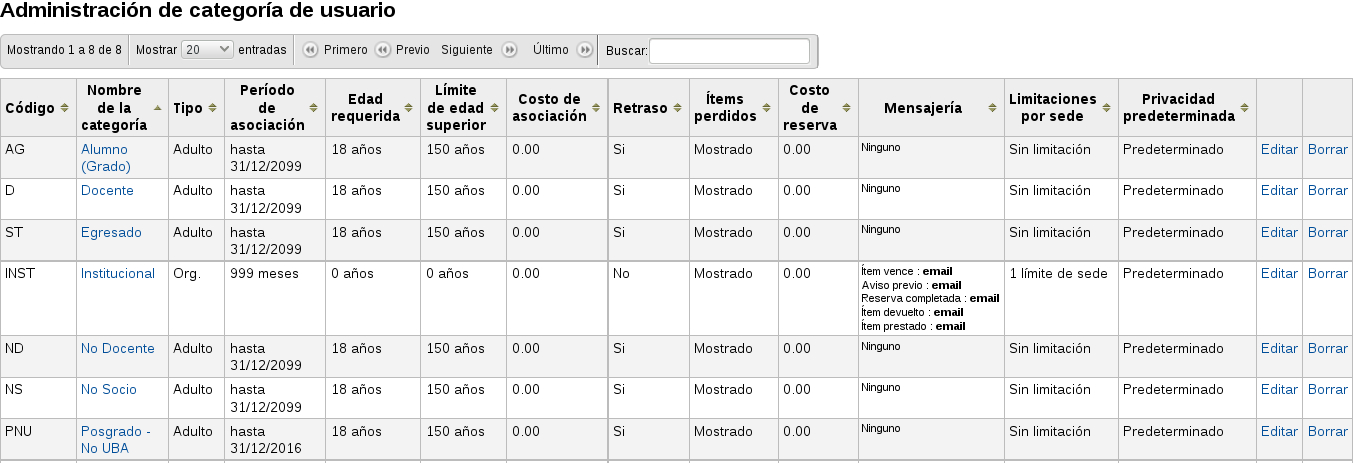 Capacitaciones:
Procesos técnicos
Y atención al público
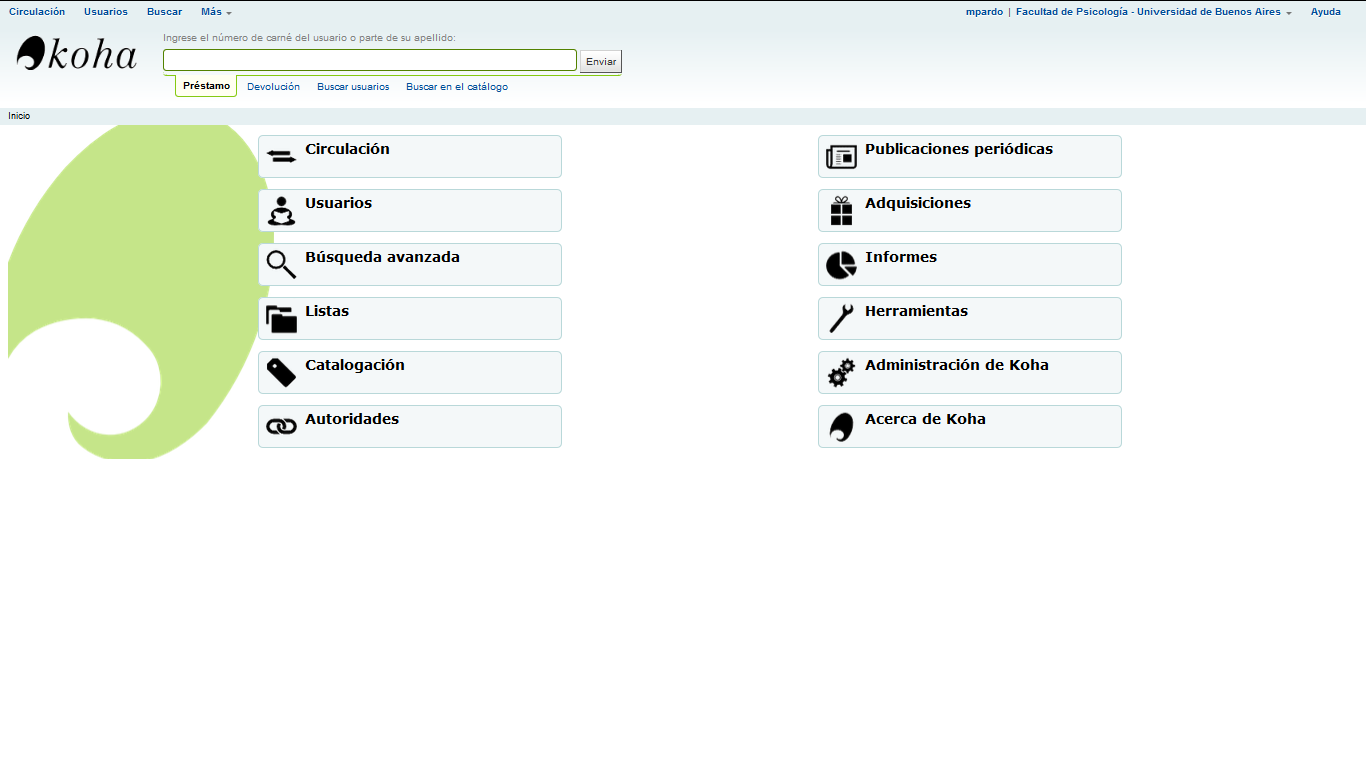 CIRCULACIÓN
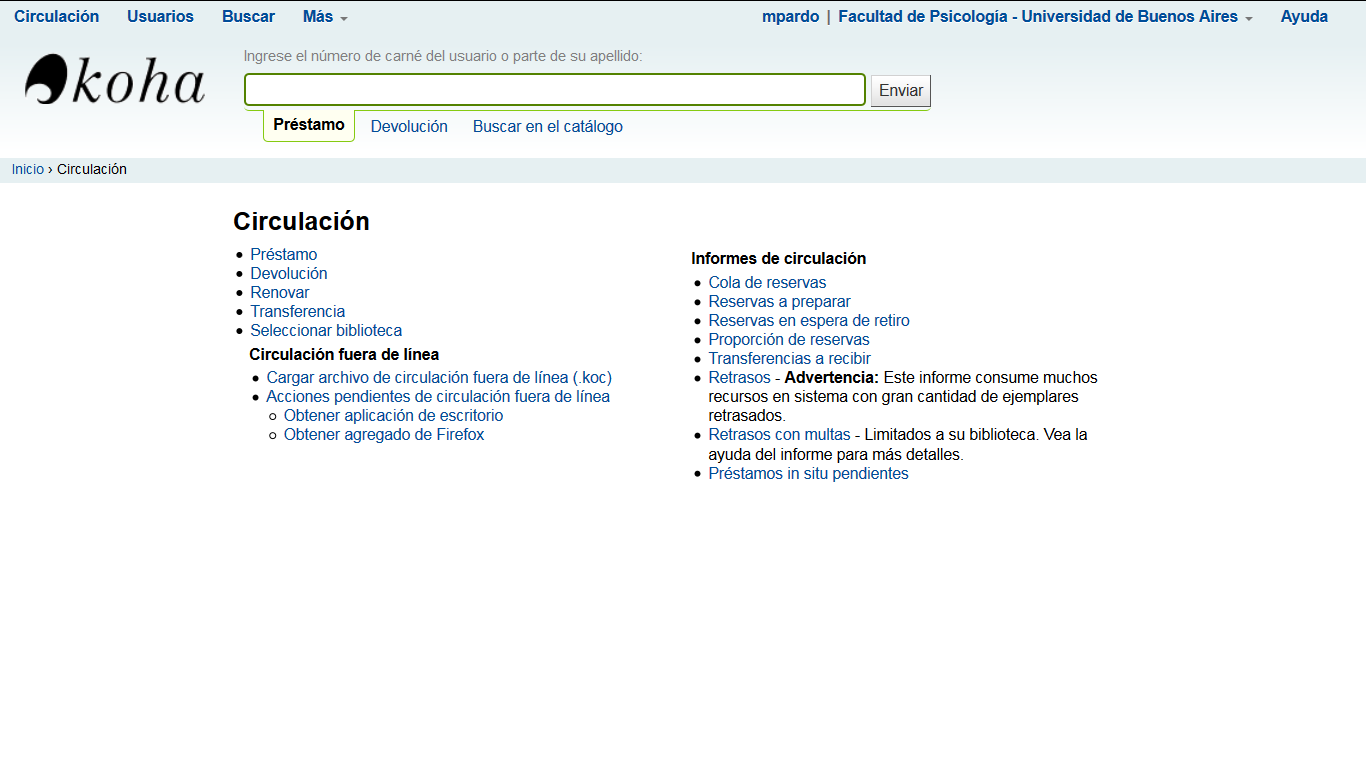 Catalogación
Hojas de Trabajo
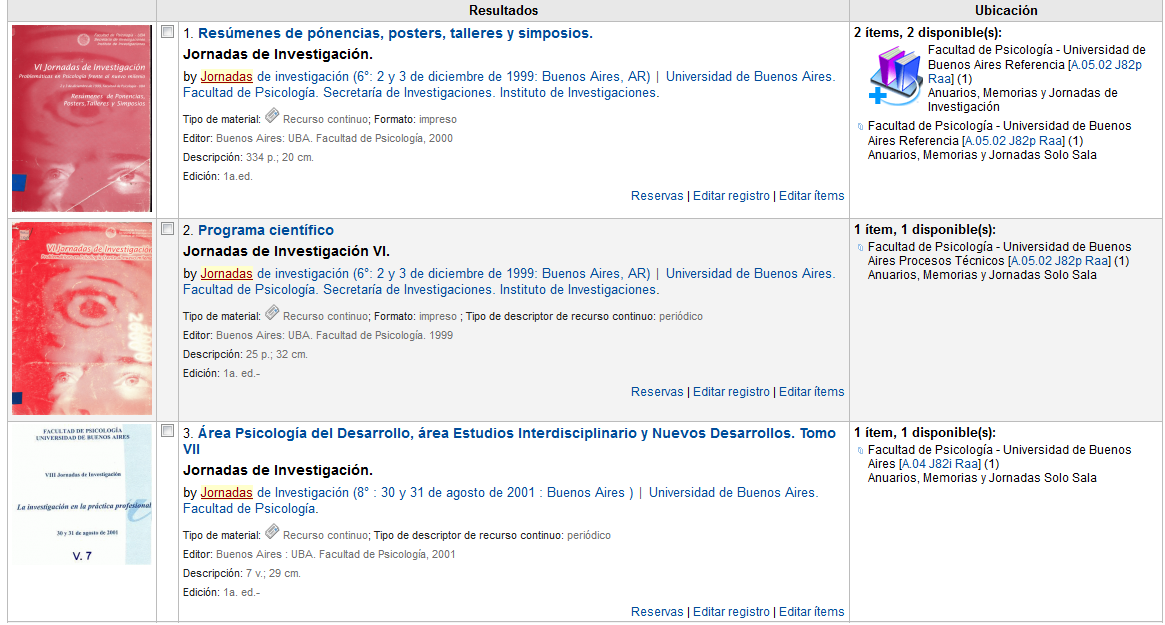 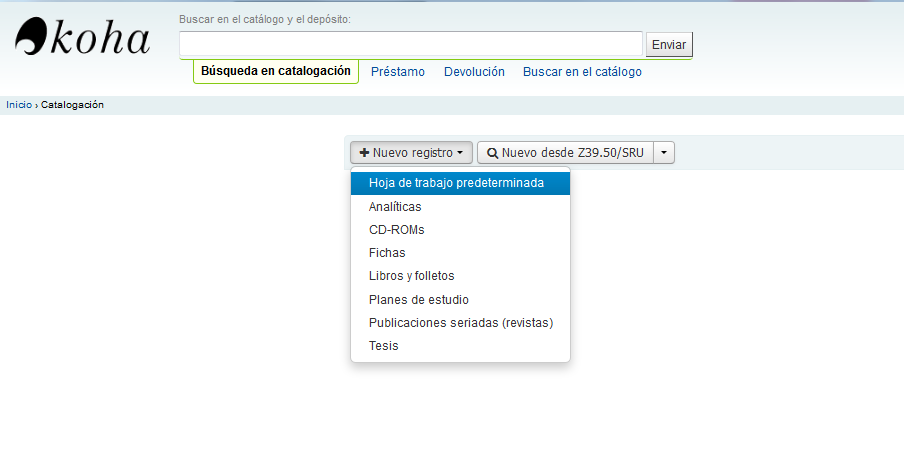 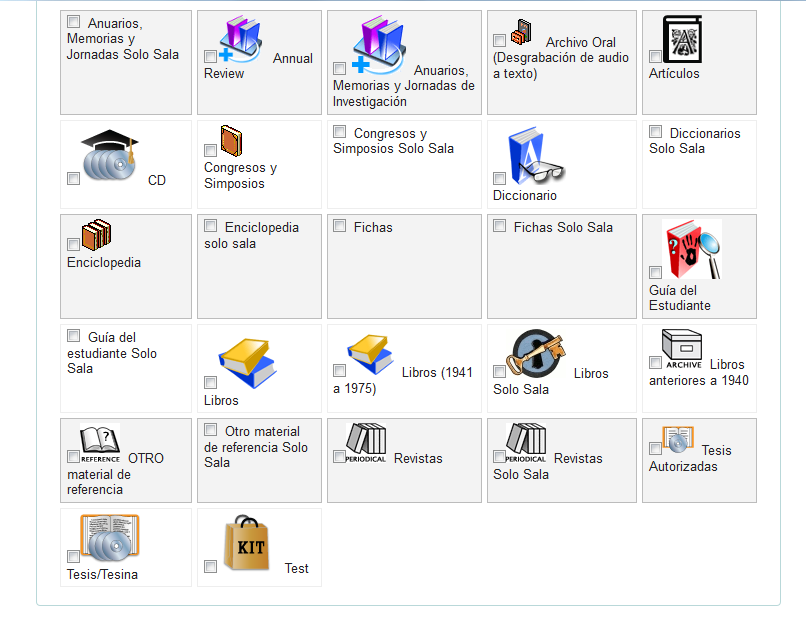 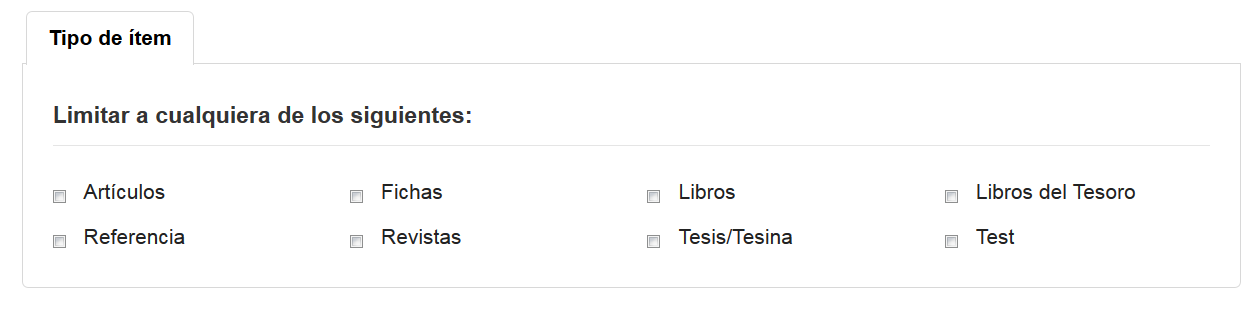 AUTORIDADES
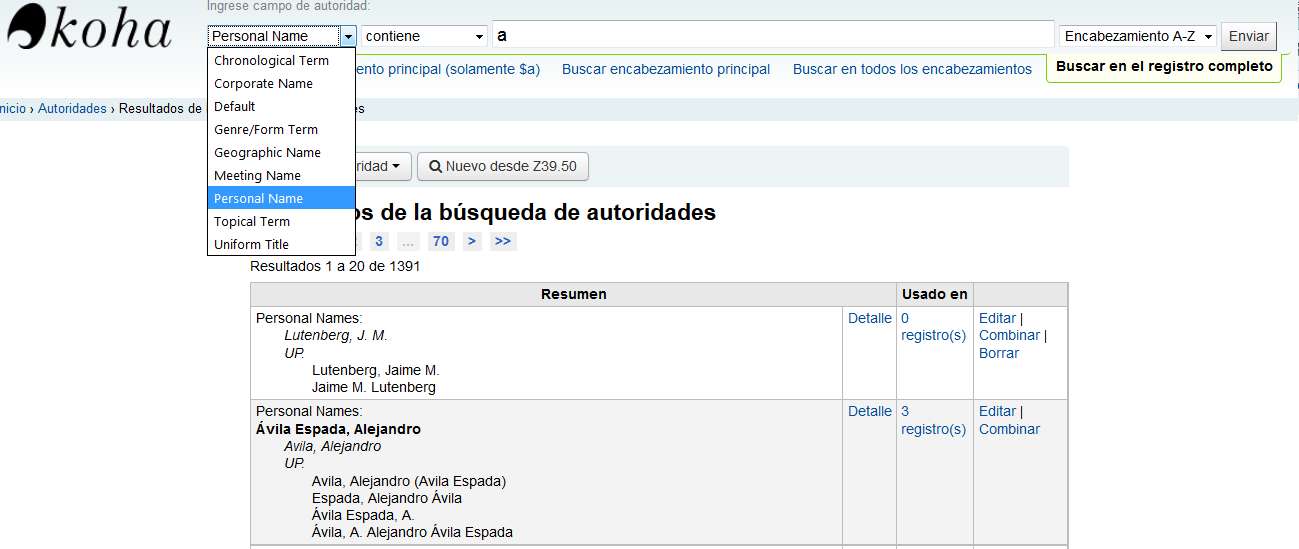 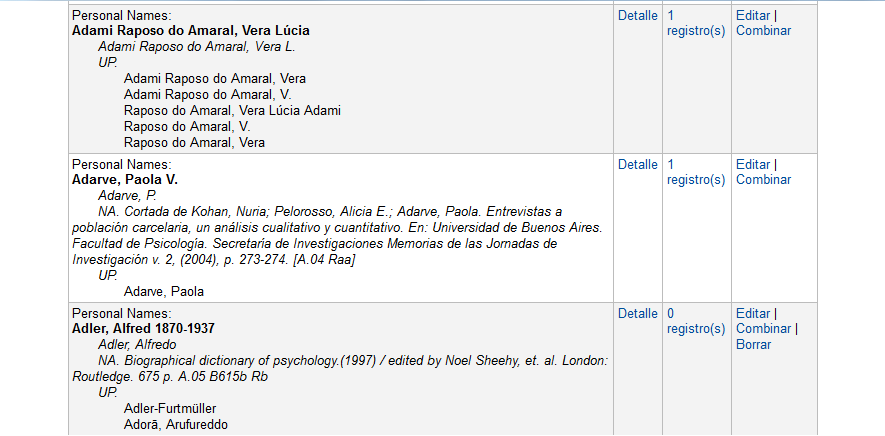 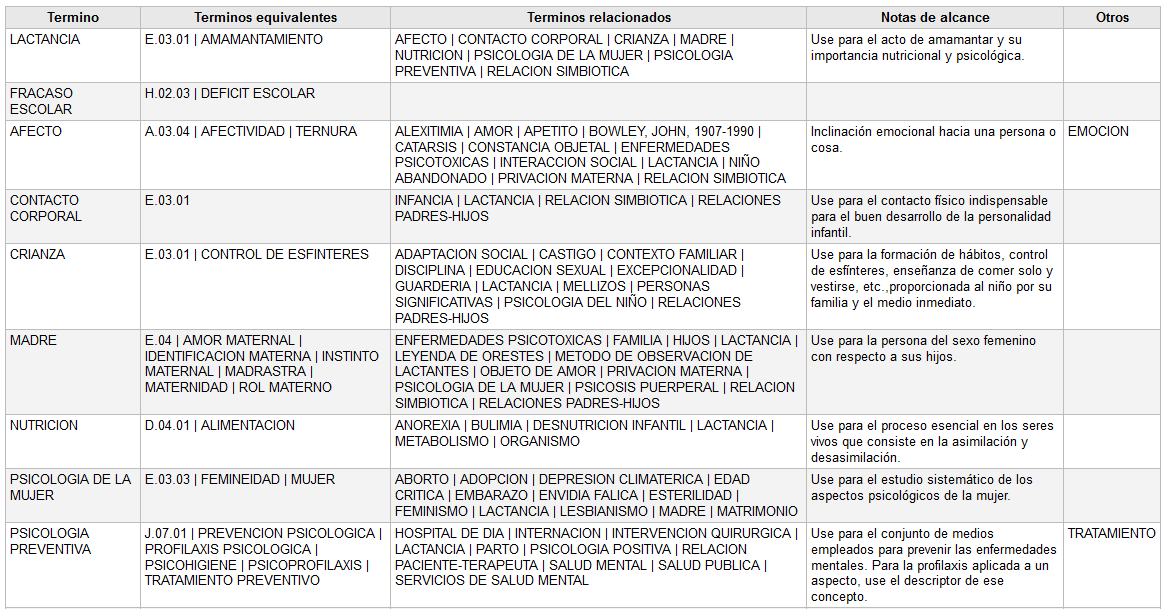 INFORMES
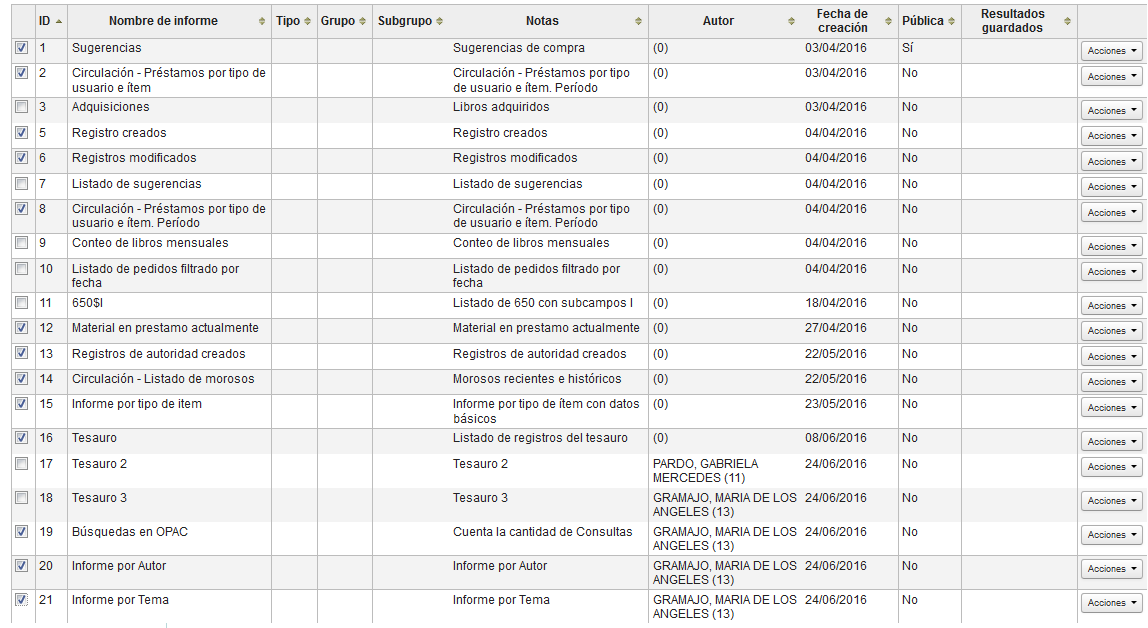 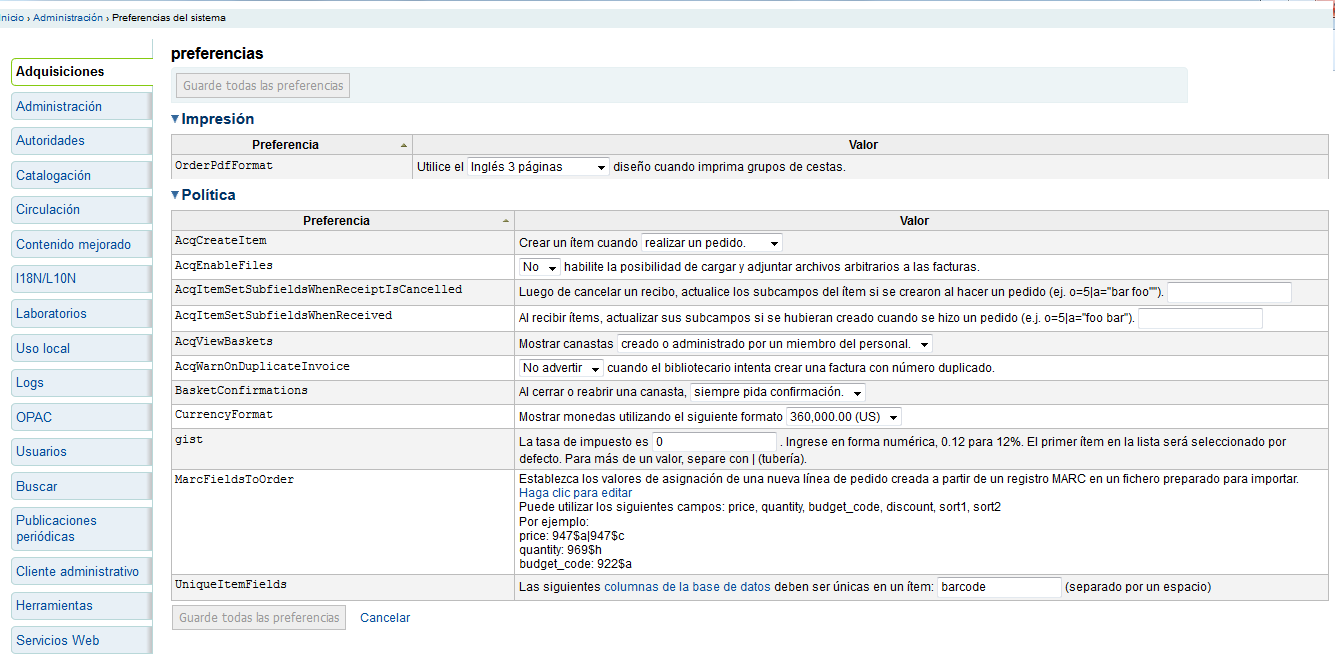 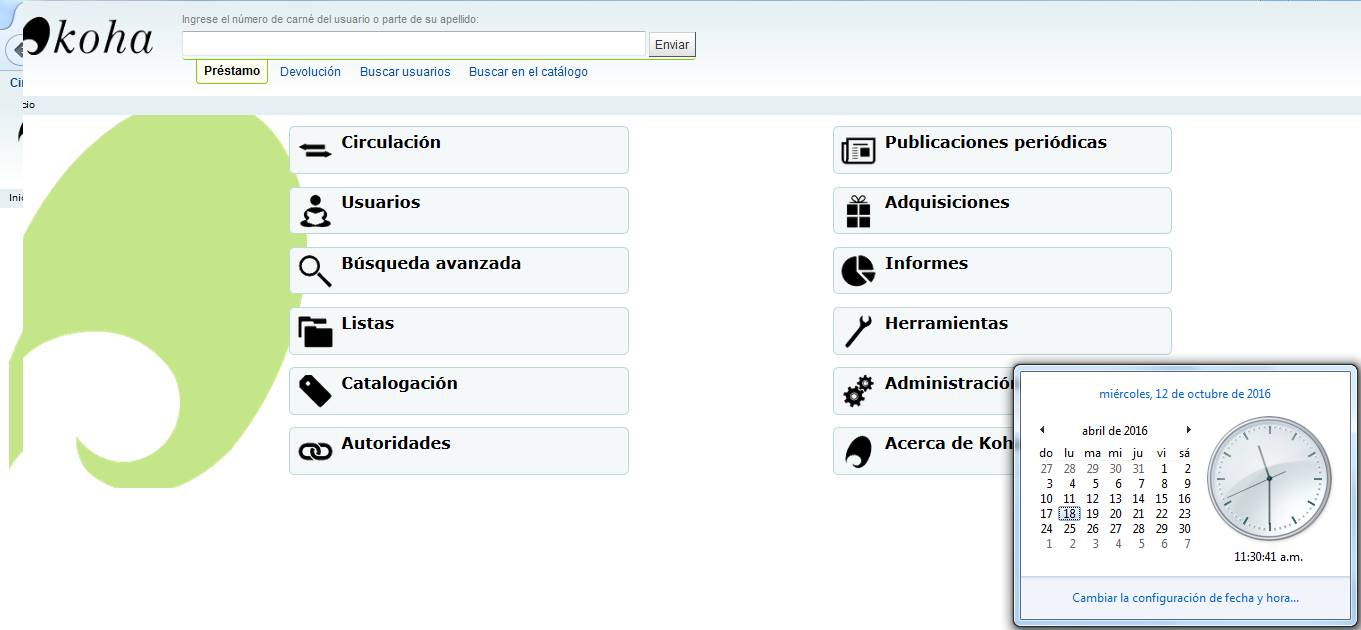 ¡Muchas Gracias!